Šviesos lūžis
Vilniaus Abraomo Kulviečio klasikinė gimnazija
10 klasė
Matas Jarmalis ir Dominykas Vaškas
Fizikos mokytojas Igor Smirnov
Tikslai
Išaiškinti šviesos lūžį ir keletą su tuo susijusių reiškinių
Išaiškinti šviesos lūžio ir susijusių reiškinių taikymą
Tūrinys
1
3
2
Šviesos lūžio dėsnis
Lūžio rodiklis
Šviesos lūžis
4
5
6
Testas
Susiję su šviesos lūžiu
Uždaviniai
Kas yra šviesos lūžis?
Šviesa, pereidama iš vienos skaidriosios medžiagos į kitą skaidriąją medžiagą, pakeičia savo sklidimo kryptį – lūžta. Tai suklaidina akis. Regime daiktus ta kryptimi, iš kurios sklinda šviesos spinduliai. Akys nemato, kad šviesos spinduliai lūždami pakeitė kryptį.
Šviesos lūžio dėsnis
Krintantysis spindulys, lūžęs spindulys ir per kritimo tašką nubrėžtas statmuo terpes skiriančiam paviršiui yra vienoje plokštumoje.
1.
Kritimo kampo sinuso ir lūžio kampo sinuso santykis toms dviem terpėms yra pastovus dydis.
2.
Šviesos lūžio dėsnis
α - kritimo kampasγ - lūžio kampas n - santykinis lūžio rodiklis
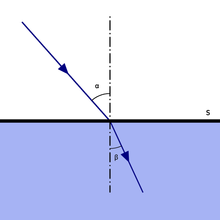 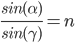 Šviesos lūžis realiame pasaulyje
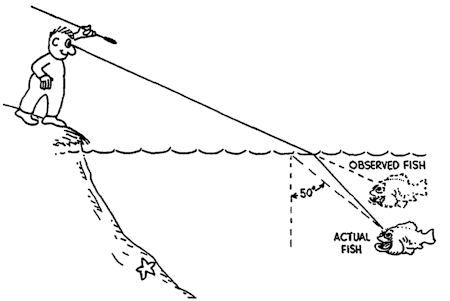 Šviesos lūžis realiame pasaulyje
Lūžio rodiklis
Santykinis lūžio rodiklis
Absoliutusis lūžio rodiklis
Jį galima išreikšti pirmosios ir antrosios terpės absoliučiaisiais lūžio rodikliais n1 ir n2.
Absoliutusis lūžio rodiklis rodo kiek kartų šviesos greitis vakuume yra didesnis už šviesos greitį v atitinkamoje medžiagoje.
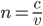 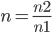 Susiję su šviesos lūžiu
1
2
3
Lęšiai
Šviesos dispersija
Visiškasis atspindys​
Visiškasis atspindys
Ribinis visiškojo atspindžio kampas – tai spindulio kritimo kampas, atitinkantis 90° lūžio kampą.
Šviesa sklisdama iš tankesnės terpės į retesnę, didesniu kampu nei ribinis visiškojo atspindžio kampas, pradės atsispindėti ir galiausiai visiškai atsisoindės.
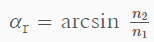 Visiškojo atspindžio taikymas
3
1
2
Miražų susidarymas
Fontanų švytėjimas
Saulės apšviestų rasos lašelių spindesys
4
Optiniai kabeliai - šviesolaidžiai
Visiškojo atspindžio bandymas
Lęšiai
Lęšiai:
Įgaubtieji (sklaidomieji) - lęšis, kurio kraštai storesni už vidurį ir spindulius sklindančius pro lęšį išskleidžia
Iškilieji (glaudžiamieji) - lęšis, kurio vidurys yra storesnis už kraštus ir spindulius sklindančius pro lęšį suglaudžia
Lęšių taikymas
1
2
3
Fotoaparatas
Teleskopas
Akiniai
4
5
6
Lupa
Projektorius
Mikroskopas
Šviesos dispersija
Balta šviesa sklisdama į prizmę lūžta, tačiau ji išsiskaido į spalvas, nes jos lūžta nevienodai ir todėl iš prizmės išeina išskleisdamos į spektrą
Spektrą sudarančios spalvos:
Raudona
Oranžinė
Geltona
Žalia
Žydra
Mėlyna
Violetinė
Šviesos dispersija - lūžio rodiklio nuo šviesos bangos ilgio reiškinys
Spektras
400
nm
500
nm
600
nm
700
nm
Ultravioletiniai spinduliai
Infraraudonieji spidnuliai
Violetinė
Mėlyna
Žalia
Geltona
Oranžinė
Raudona
Testas
1. Kas yra ribinis visiškasis atspindžio kampas?
A – Kampas turintis 30 laipsnių kampą.
B – Spindulio kritimo kampas atitinkantis 90 laipsnių lūžio kampą.
C – Kampas, kuris atsispindi tik tam tikrose ribose.

2. Kaip vadinamas atspindys, kuris išsisklaido į visas puses?
A - Sklaidžiuoju.
B - Įvairiapusis. 
C – Krintantysis.

3. Oro absoliutusis lūžio rodiklis normaliomis sąlygomis yra:
A – 1,036292
B – 1,000292
C – 2,000292
Testas
4. Kokia savybė būdinga šviesos spinduliui?
A – Atvirkštinė.
B – Įstrižoji.
C – Apgręžiamumo.

5. Kuriame amžiuje Lietuvoje atsirado veidrodžiai?
A – XIII a.
B – IX a. 
C – XI a.

6. Kokia medžiaga vadinama optiškai tankesne?
A – Kurios lūžio rodiklis mažesnis.
B – Kurios lūžio rodiklis didesnis.
C – Kurios lūžio rodiklis mažesnis už 1.
Testo atsakymai
1. B
2. A
3. B
4. C
5. A
6. B
Uždaviniai
1. Koks yra šviesos greitis vandenyje, jei vandens lūžio rodiklis nv = 1,33? (šviesos greitį ore laikykite c = 3 * 108 m/s)
2. Į stiklinį plokščiadugnį dubenį sklinda šviesos spindulys, kurio kritimo kampas 30°. Lūžęs spindulys dar karta lūžta dubens dugne, koks yra išėjusio spindulio kampas? (stiklo šviesos lūžio rodikliu laikykite ns = 1,5)
3. Į vandenį įstatytas pagalys 5 metrų ilgio, kurio 1 metras kyšo virš vandens. Saulės spinduliai krenta į vandenį 40° kampu, kokio dydžio susidarys šešėlis ant dugno? (vandens šviesos lūžio rodiklis nv = 1,33)
Uždavinių sprendimai
1. D.                                                   Spr.
c = 3 * 108 m/s             nv = c/vv
nv = 1,33                       vv = c/nv
R. vv                                            vv = 3 * 108 / 1,33 ≈ 225563909 m/s
                                     Ats.: šviesos greitis vandenyje 225563909 m/s
2. D.                                         Spr.
α1 = 30°                         n  = sinα/sinβ
ns = 1,5                          sinβ1 = sinα1 / ns = sin30° / 1,5 ≈ 0,334 
R. β2                                             β1 = arc sin0,334 ≈ 19,5°
                                      α2 = 90° - 19,5° = 70,5°
                                      sinβ2 = sinα2 / ns = sin70,5° / 1,5 ≈ 0,628
                                      β2 = arc sin0,628 ≈ 38,9°
                                      Ats.: spindulys išeis 38,9° kampu.
α1
β1
α2
β2
3. D.                                   Spr.
AC = 5m           BF = AE = BC * tgα
BC = 1 m          BF = AE = 1 * tg40° ≈ 0,839 m
α = 40°              AB = AC – BC = 5 – 1 = 4 m
nv = 1,33           AB = EF = 4 m
R. AD                nv  = sinα/sinβ
                          sinβ = sinα / nv = sin40° / 1,33 ≈ 0,483
                          β = arc sin 0,483 ≈ 28,9°
                          ED = tgβ * EF = tg 28,9° * 4 ≈ 2,208 m
                          AD = ED + AE = 2,208 + 0,839 = 3,047 m
                           Ats.: šešėlio ilgis 3,047 metro.
C
α
F
B
β
A
E
D
Išvada
Taigi pagal mūsų pateiktą informaciją galime teigti, jog šviesa gali lūžti arba atsispindėti. Taip pat visiškojo atspindžio, lęšių taikymas yra labai naudingas šiandieniniame pasaulyje.
Literatūros šaltiniai
Vladas Valentinavičius, "Fizika", 2006 "Šviesa"
https://www.mat.lt/